Urban Systems and Cities in Transition
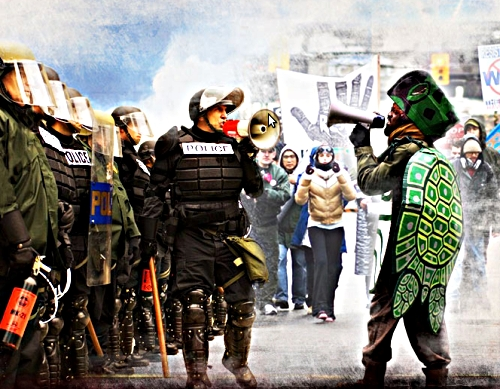 Freeways, Regional Decentralization, and Metropolitan Sprawl (1945-1973)
Rise of interstate highway system and a network of regional and subregional passenger airports
Led to both Regional Decentralization & Metropolitan Consolidation
Region Decentralization Allowed cities in the South and West to grow rapidly since not heavily unionized.  Benefited from 4th Kondratiev Upswing (high tech - electronics, aerospace, and petrochemicals)
Metropolitan Consolidation – Rise in HQ firms and R&D Laboratories became increasingly organized in larger metropolitan areas.
Cities in Manufacturing Belt- Agglomeration Diseconomies
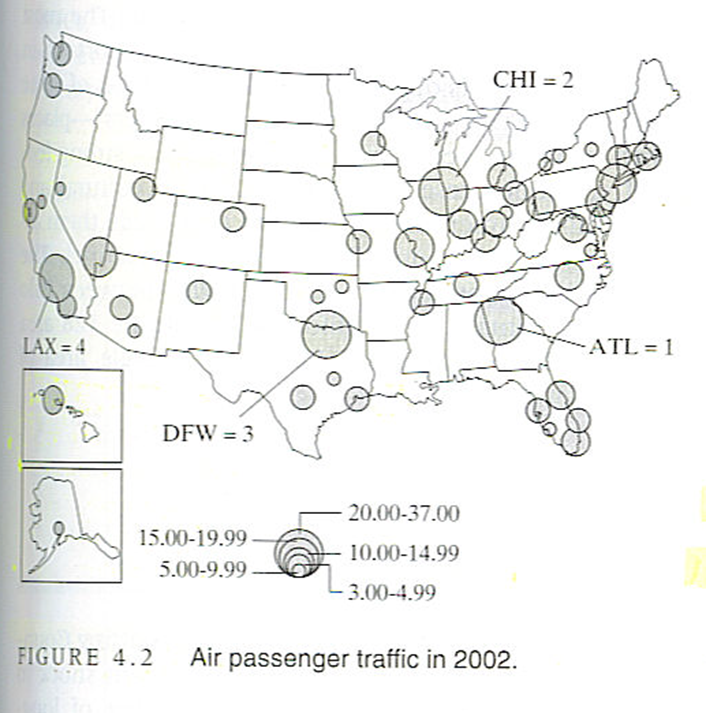 Freeways, Regional Decentralization, and Metropolitan Consolidation (1945-1972)
Rise of R & D facilities – traditionally tied to the location of the parent company
R&D became more critical to conglomerate companies – R&D facilities began locating close to HQ and also centralized laboratories.
Led to a centralization of R&D in large Metro areas
Rise of “Innovation Centers” – Places with strong university research centers, Federal science presence and cultural and recreational facilities  (Silicon Valley, Route 128, Research Triangle)
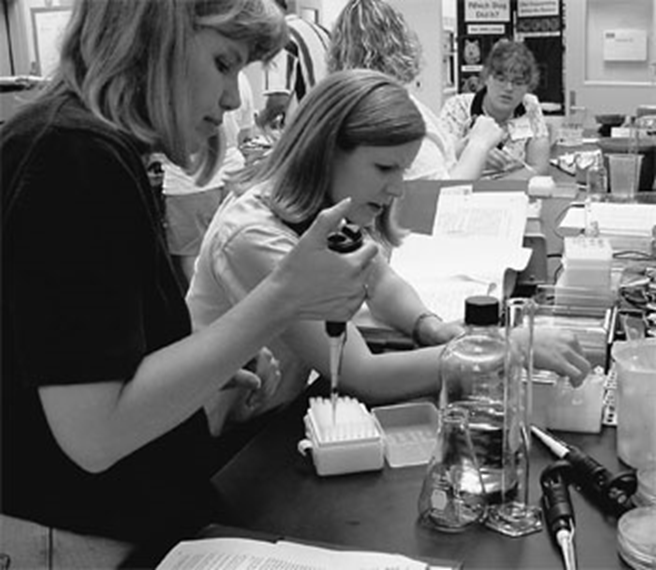 Economic Crisis, Restructuring and New Metropolitan Form(1973-Present)
1973 – Due to Arab-Israeli conflict, Arab nations imposed embargo on shipments of oil to US and Europe
OPEC then quadrupled oil prices
Rising oil prices and US economic structural problems plunged the US into Stagflation-falling demand and rising inflation
Foreign competition from Japan, Germany and NICs (4 Asian Tigers & Mexico)
Economic Crisis and Neo-Fordist Urban Restructuring (1972-1983)
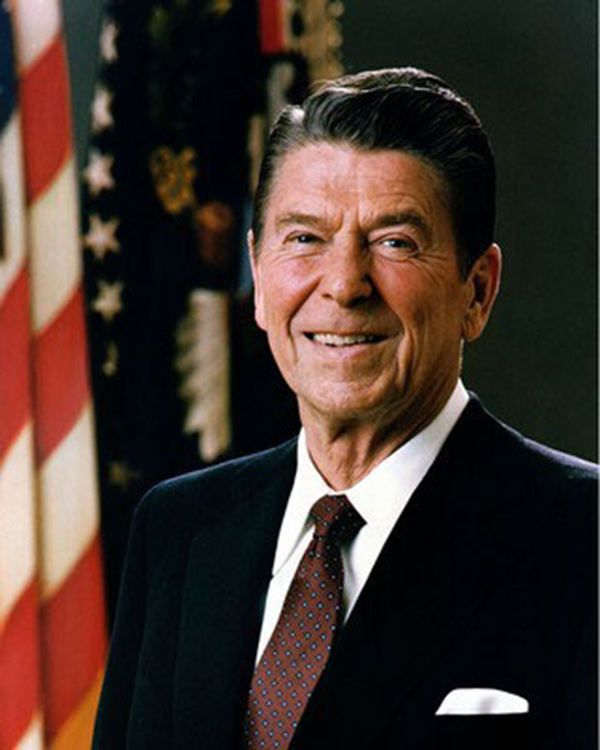 Shifting to Informational Economy (Fifth Kondratiev Cycle)– The new type of economy needed a new setting
Led to massive deindustrilization in manufacturing belt
Keynesian approach to macroeconomic management began to fall out of favor.
Rise of Reganeseque “Neoliberalism” and tax payer revolts
Federal responsibilities were decentralized to State and City governments (cut funding by 33%) between 1978-1984
Process of Deindustrialization
Urban Distress:  How did it happen the early 1980s ?
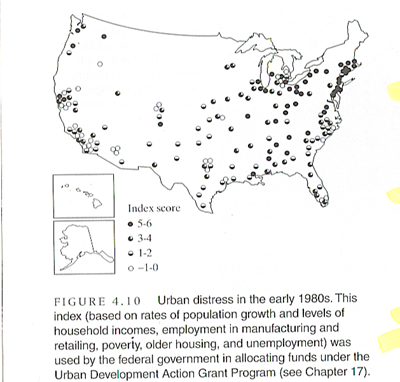 Oil companies made massive profits during this time
Overaccumulation Crisis-Surplus labour, surplus $, & idle production capacity
Circuits of capital moved into secondary circuit of capital (buildings in metro areas & tertiary sector R&D)
Large quantities of excess capital was also invested offshore
Led to rise of an “Informational Epoch” and increasing separation between domestic capital and US residents (Global flows of $)
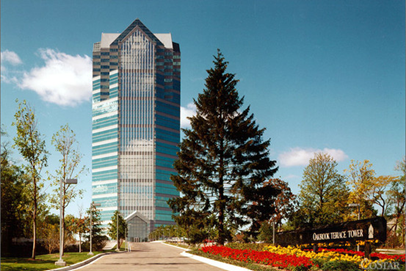 Assignments for next week
For next week, in a page or two, please discuss the social, economic, and demographic characteristics of the three generational groups and newcomers that make up much of the U.S. adult population (Boomers, Post-Boomers, Elderly, and immigrants).  How does each of these different groups influence the urban with their lifestyle choices? Pages 96-99.
Watch The End of Suburbia (Documentary on Youtube.  (About an hour in length)